Transfer: An Integral Part of College Attainment and Student SuccessAn Open Discussion NYSTAA Summer Workshop Series
May 28, 2020
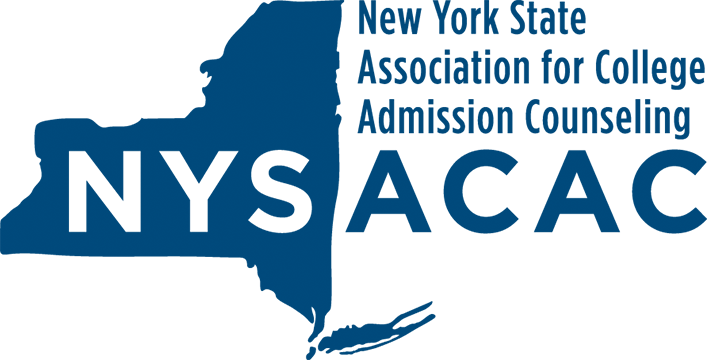 NYSACAC Representatives:   - Stephanie Espina, Director of Undergraduate Admission at Adelphi University and President of NYSACAC   - Kurt Thiede, Higher Ed Consultant and Project Manager of NYSACAC Gates Project
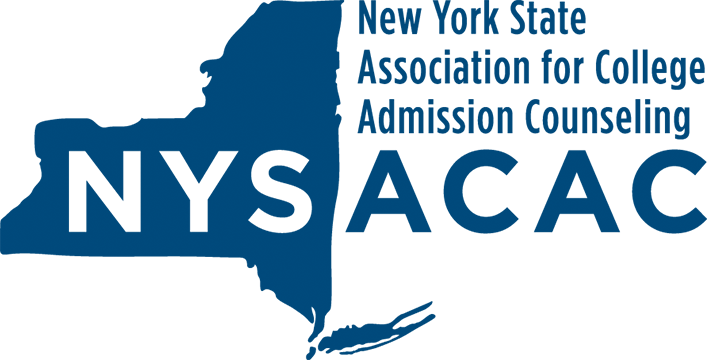 Why We are Here:

	- NYSACAC received a grant from Gates Foundation

	- NYSACAC will join other NY State organizations to:
	       + identify ways to increase student access to postsecondary education and, 	ultimately, succeed 
	        +in particular, focus on issues relating to transfer students

	- NYSTAA is an important resource and partner in this effort
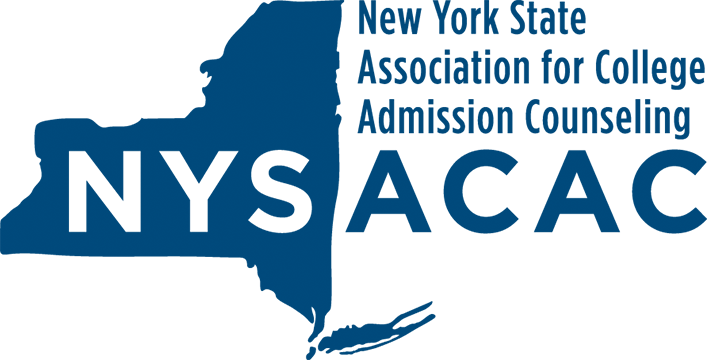 What We’d Like to Accomplish

After providing you with a brief description of the work we are doing, we would like to solicit your input on:

	- transfer practices that support student success
	     +ways we can elevate and share these practices

	- transfer practices that inhibit student success
	     +ways we can address and modify these to support student success
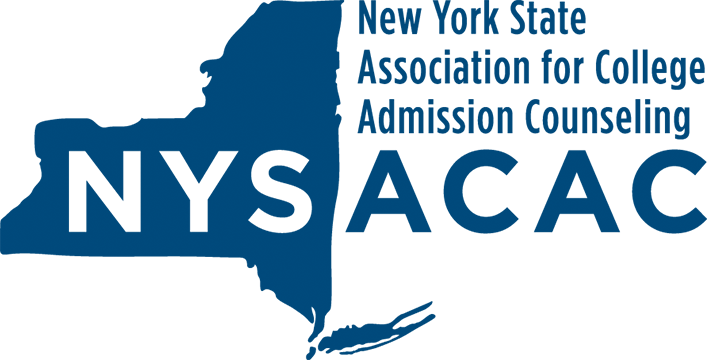 Briefly

The project’s deliverables:

	1.  Statewide Convenings of stakeholder groups with the goal of contributing to a statewide advocacy strategy for a postsecondary attainment goal. (Now being accomplished via weekly Virtual Conversations on various transfer-related topics.)

	2.  Case Studies about community college to four-year college transfer practices that inhibit student success.

	3.  A document of Best (and Transferable) Practices that support transfer student success.
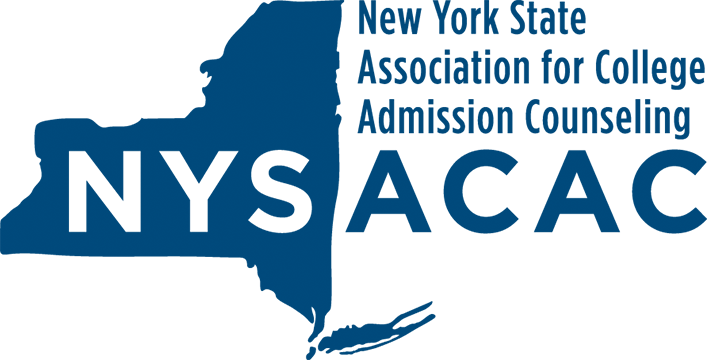 So, Let’s Get Started:

Transfer Information to Frame Our Conversation (1 of 2)

	+ While steadily declining from its post-Great Recession high mark of 8.2 M (2010), 	community college enrollments continue to represent a significant pool of potential 	students for four-year institutions.
	    -FA2018 – 2.4 M full-time & 4.4 M part-time (AACC)

	+In 2017, 23% of the 2.9 M high school graduates enrolled at two-year colleges 	(44% in four-year colleges). (NCES)

	+In 2018, 35% of college students transferred – 56% of these from community 	colleges. (NCES)
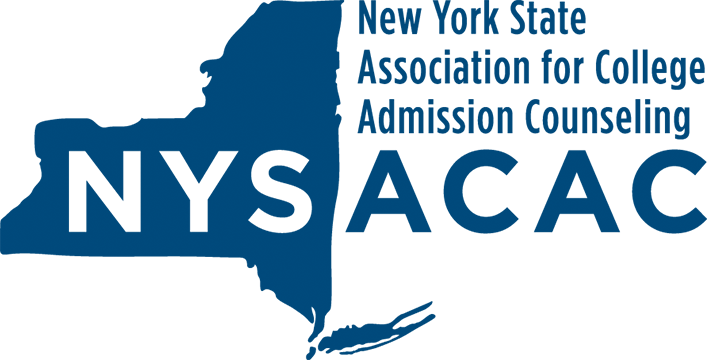 So, Let’s Get Started:

Transfer Information to Frame Our Conversation (2 of 2)

	+In a 2014 NCES report on credit transferability the following observations were 	made:	
	    - the transfer of credits for students moving from 2-yr -> 4-yr colleges (vertical 	    	transfer) was more favorable when compared to:
	    - transfer from 2-yr -> 2-yr colleges, 4-yr -> 2-yr colleges, or 4-yr- 4-yr colleges. 							     (NCES)
	+In a 2019 report on college student persistence, the Jack Kent Cooke Foundation 	showed that community college students transferring into selective colleges 	graduated at a higher rate (75%) than native students (73%) and 4-year college 	transfers (61%).  In this same report, the Foundation estimated that annually more 	than 50,000 high-achieving community college students from low-SES 	backgrounds do not transfer to complete a baccalaureate degree.  (JCKF)
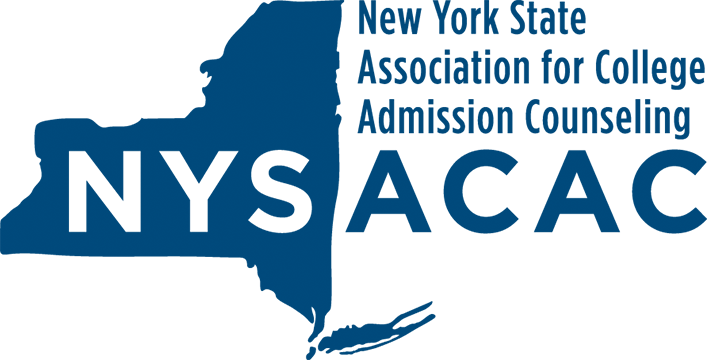 So, Let’s Get Started:

Your Thoughts:

	1.  Statewide Convenings – albeit in a virtual format - of stakeholder groups     	with the goal of establishing a statewide advocacy strategy for a postsecondary 	attainment goal.

	What stakeholder groups might be added to the mix?

	2.  Case Studies about community college to four-year college transfer practices 	that inhibit student success.

	Where have your students experienced “leaks” in the student transfer          	“pipeline?”

	3.  A document of Best (and Transferable) Practices that support transfer student 	success.

	What should we be celebrating and sharing?
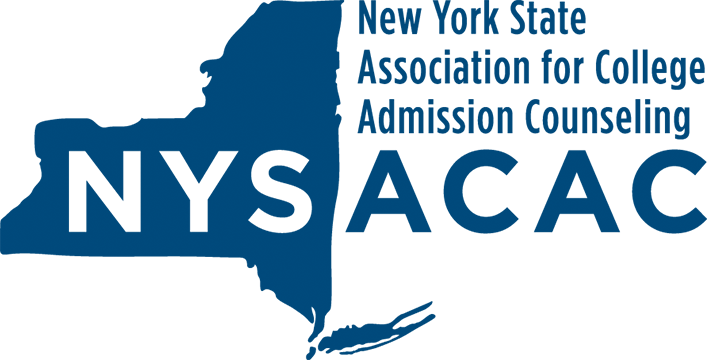 Many Thanks!
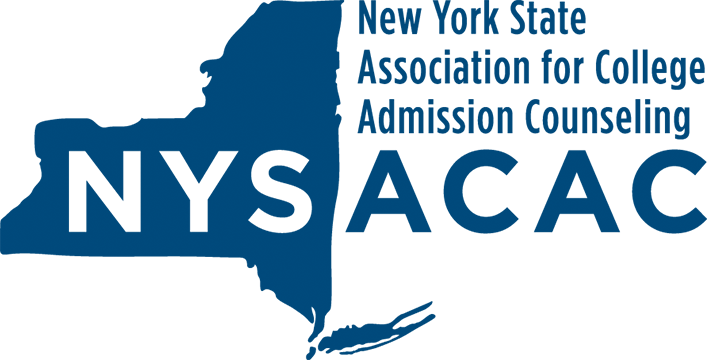